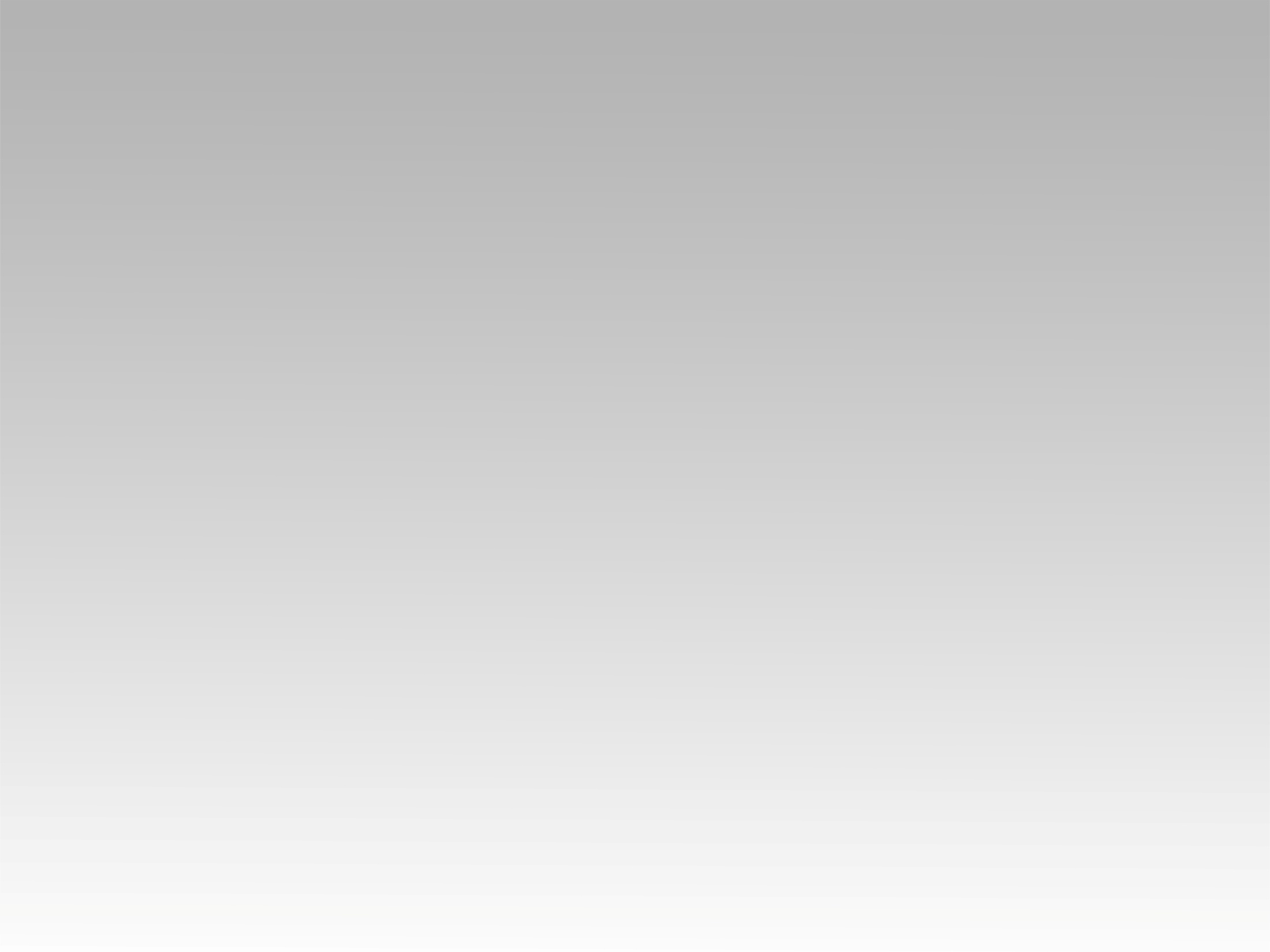 ترنيمة 
مولانا ربي
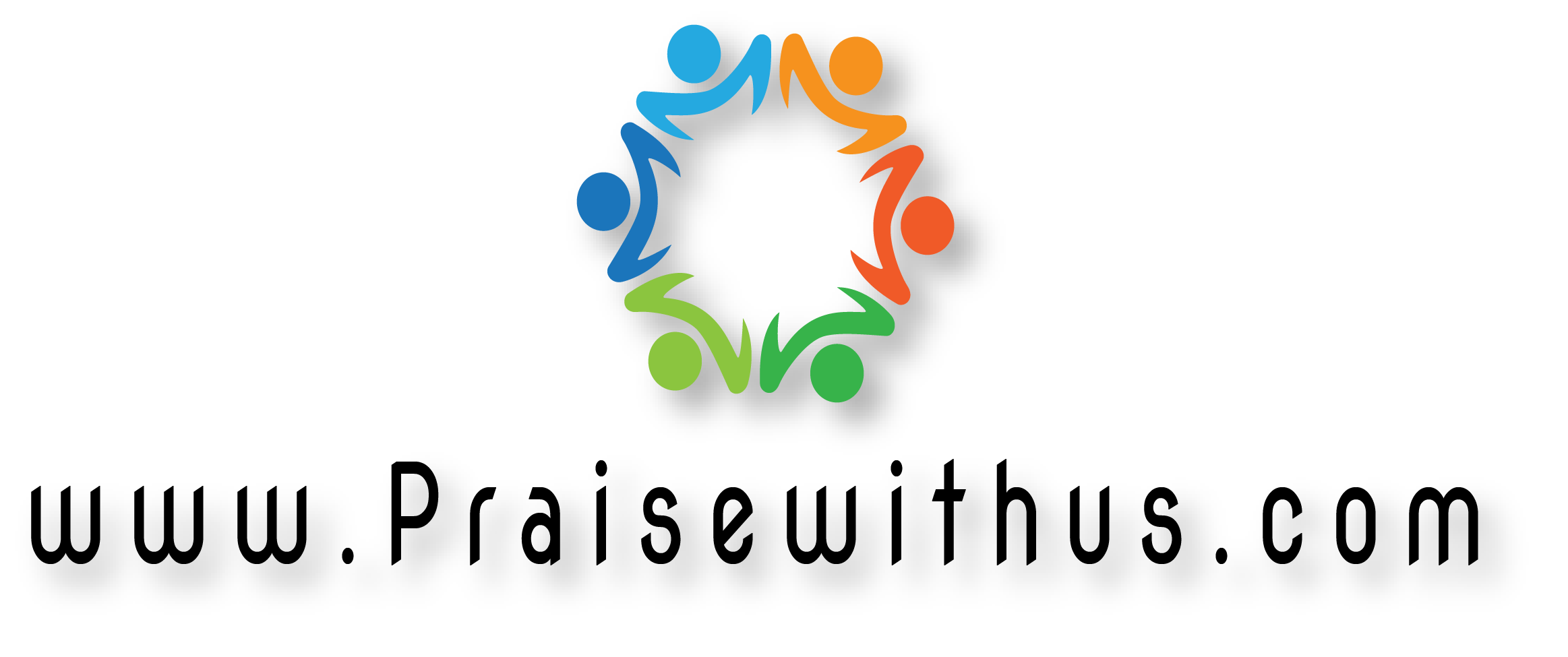 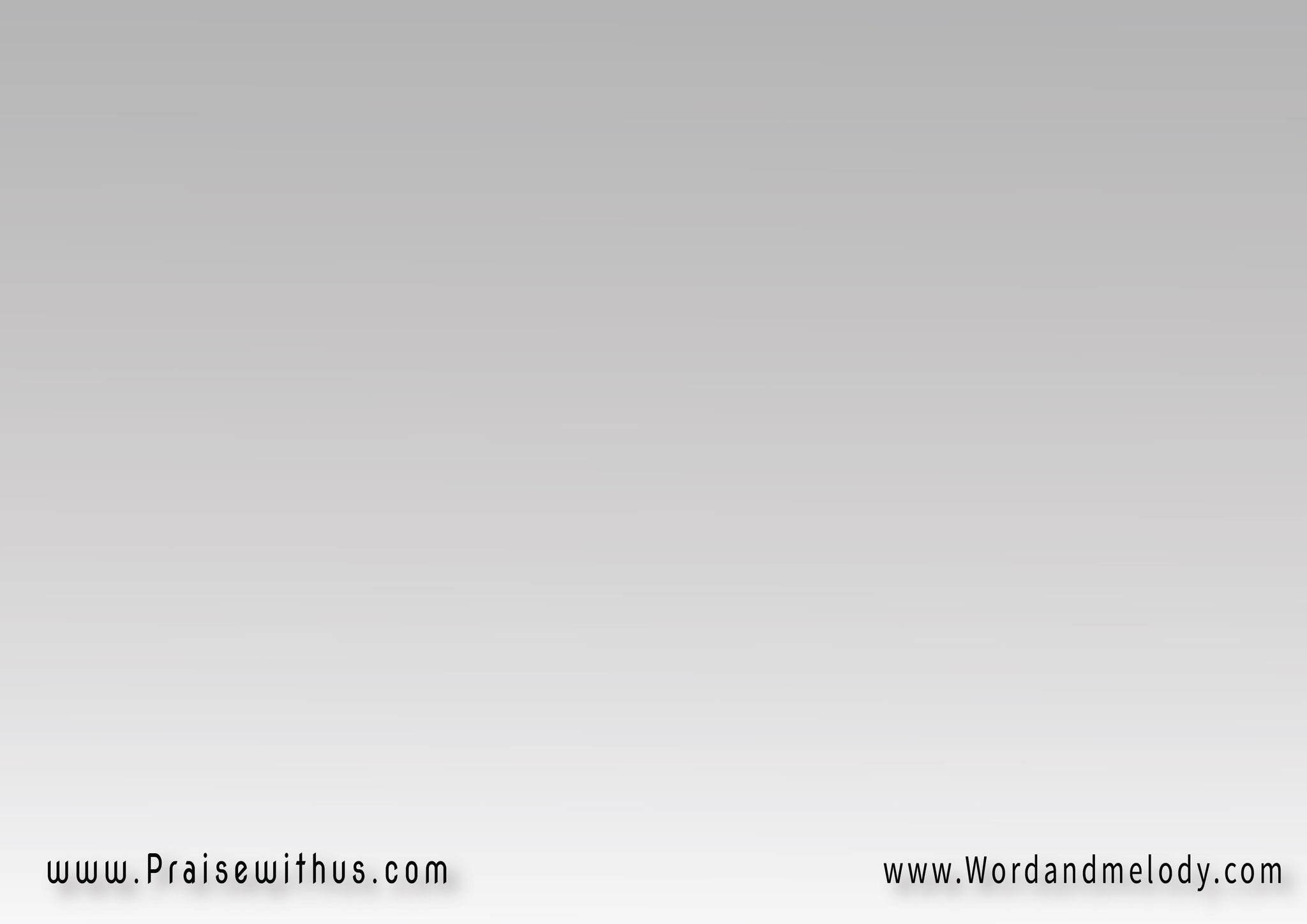 مولانا ربي ربي وغالينا
نطلب حضورك بيننا وفينا
اتعال يا ربي وأحيينا
1- 
رانا ابتعدنا عليك من قسوتنا
اه خود اغلاطنا ربي وغيرنا  
رجعنا ليك مجدك يبان علينا
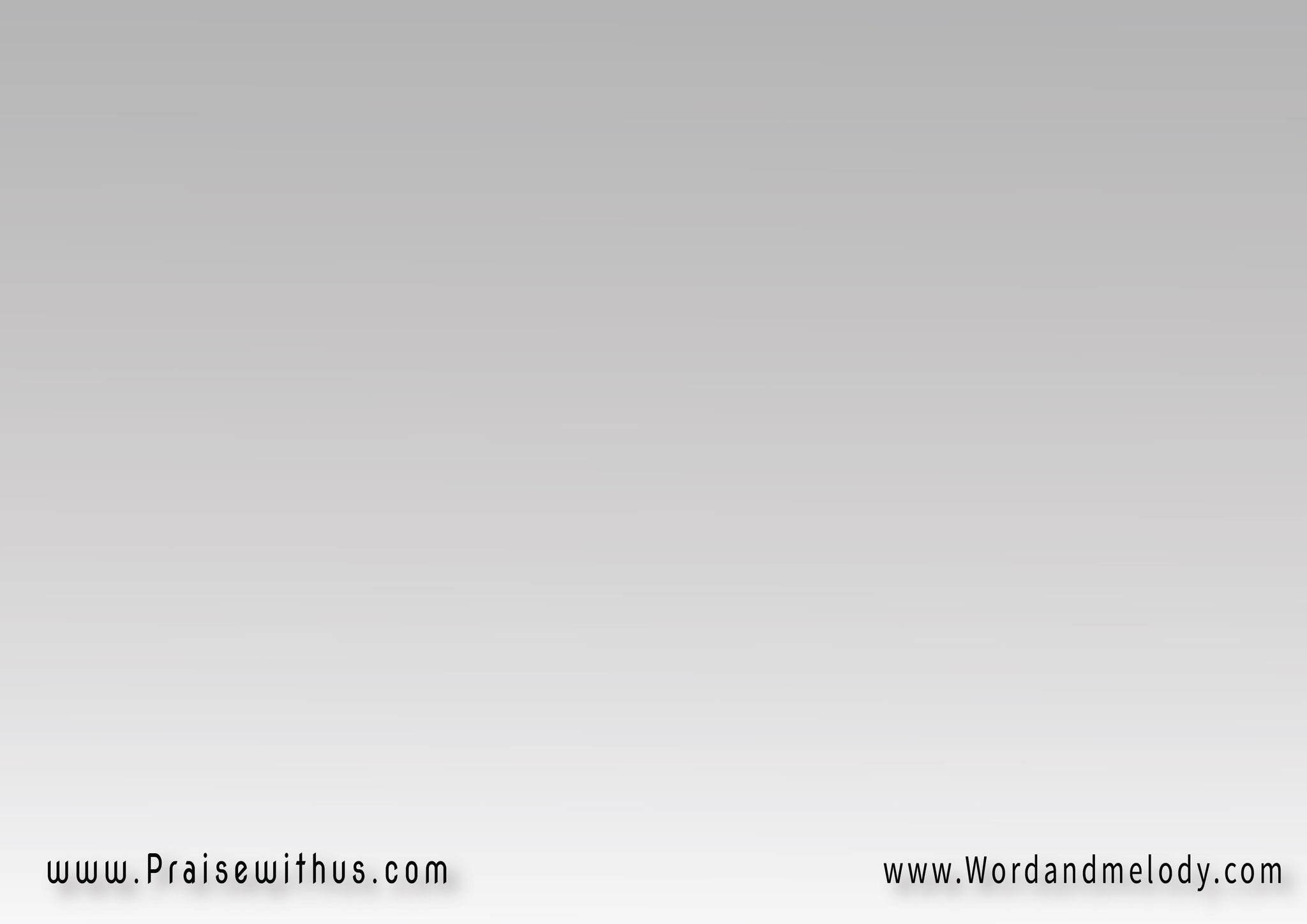 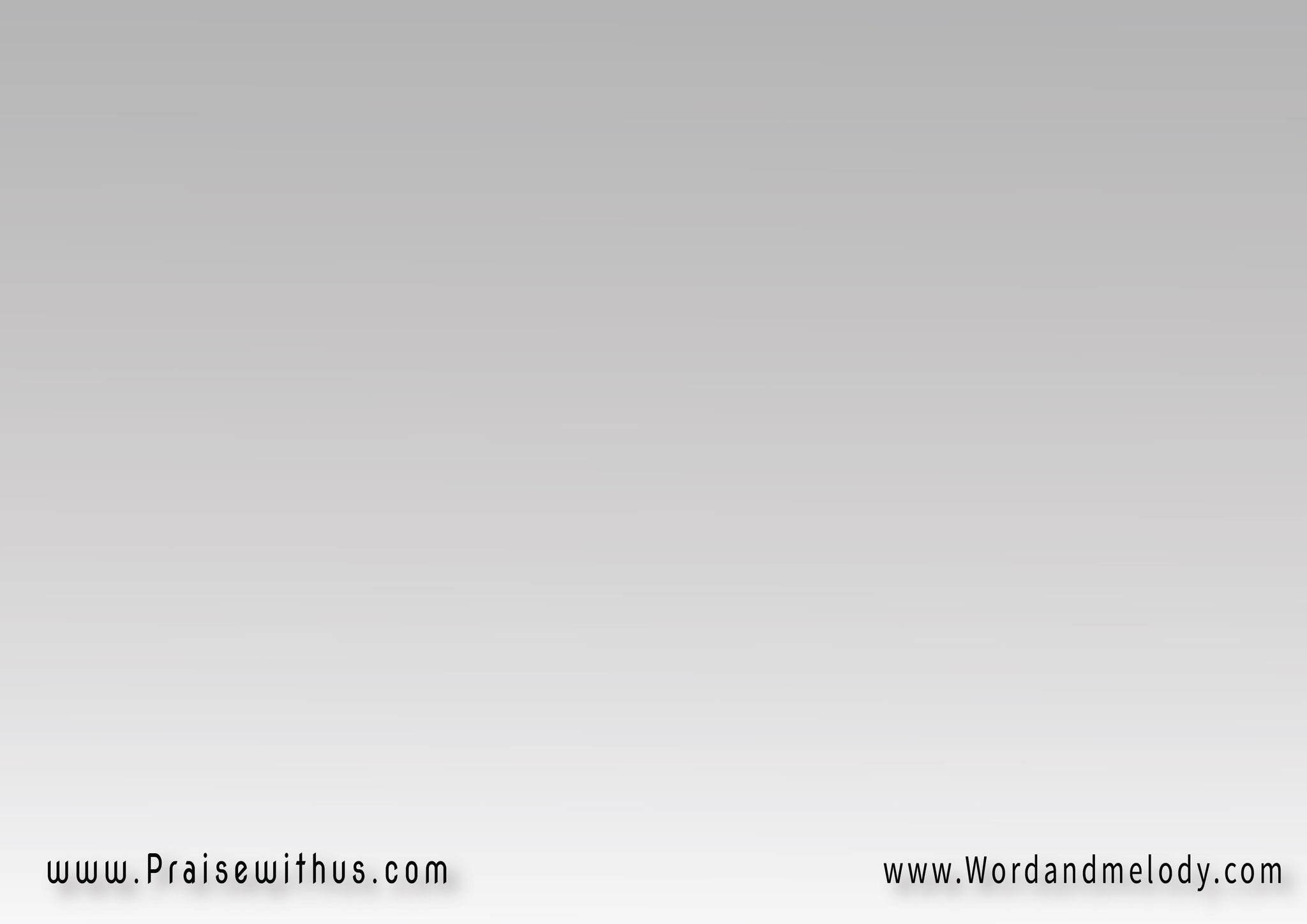 مولانا ربي ربي وغالينا
نطلب حضورك بيننا وفينا
اتعال يا ربي وأحيينا
2- 
تركنا دربك والظلام اتبعنا  
ونور الحقيقي متاعك ما والفنا
يسوع اتعال يسوع تعال تمجد فينا
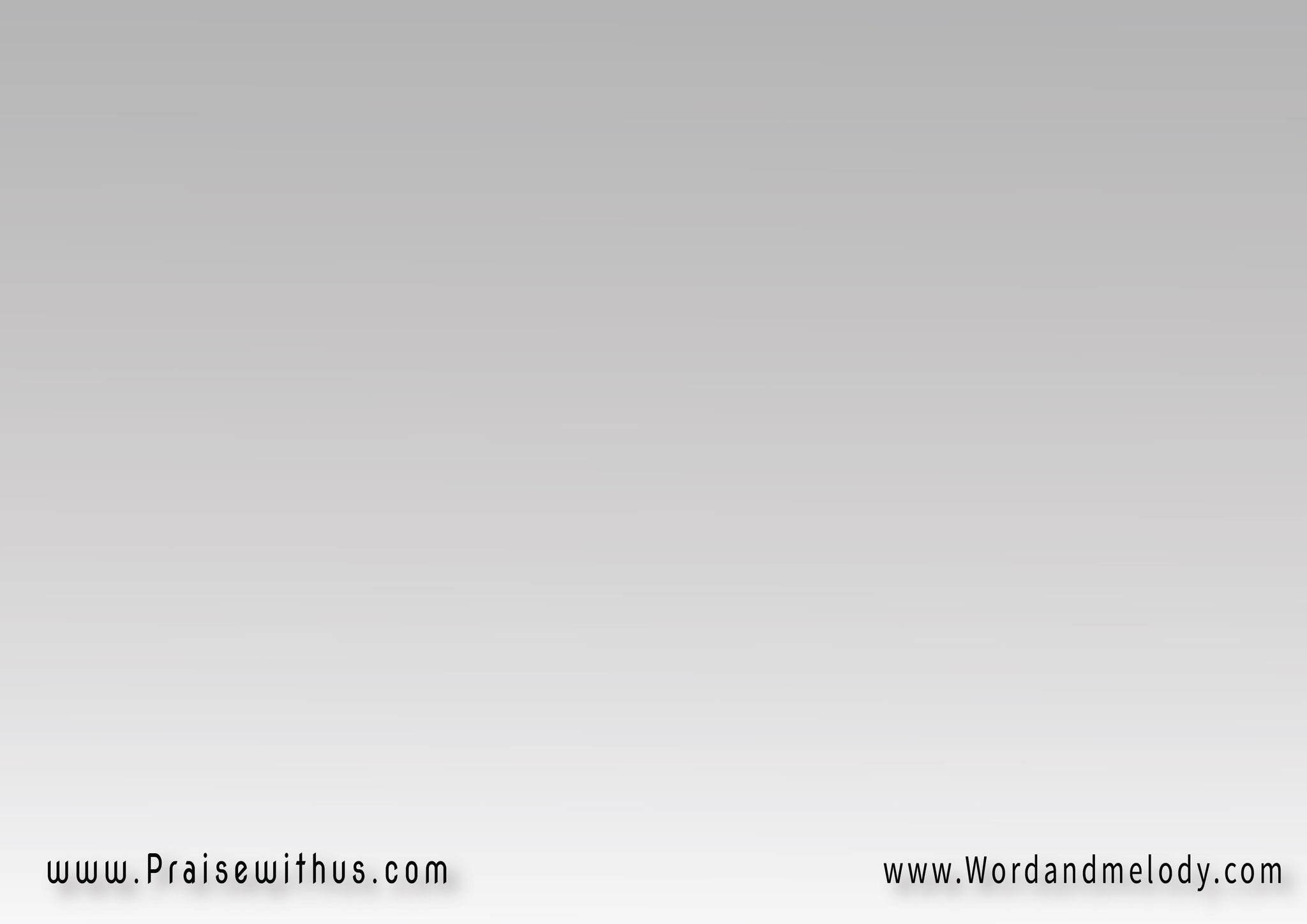 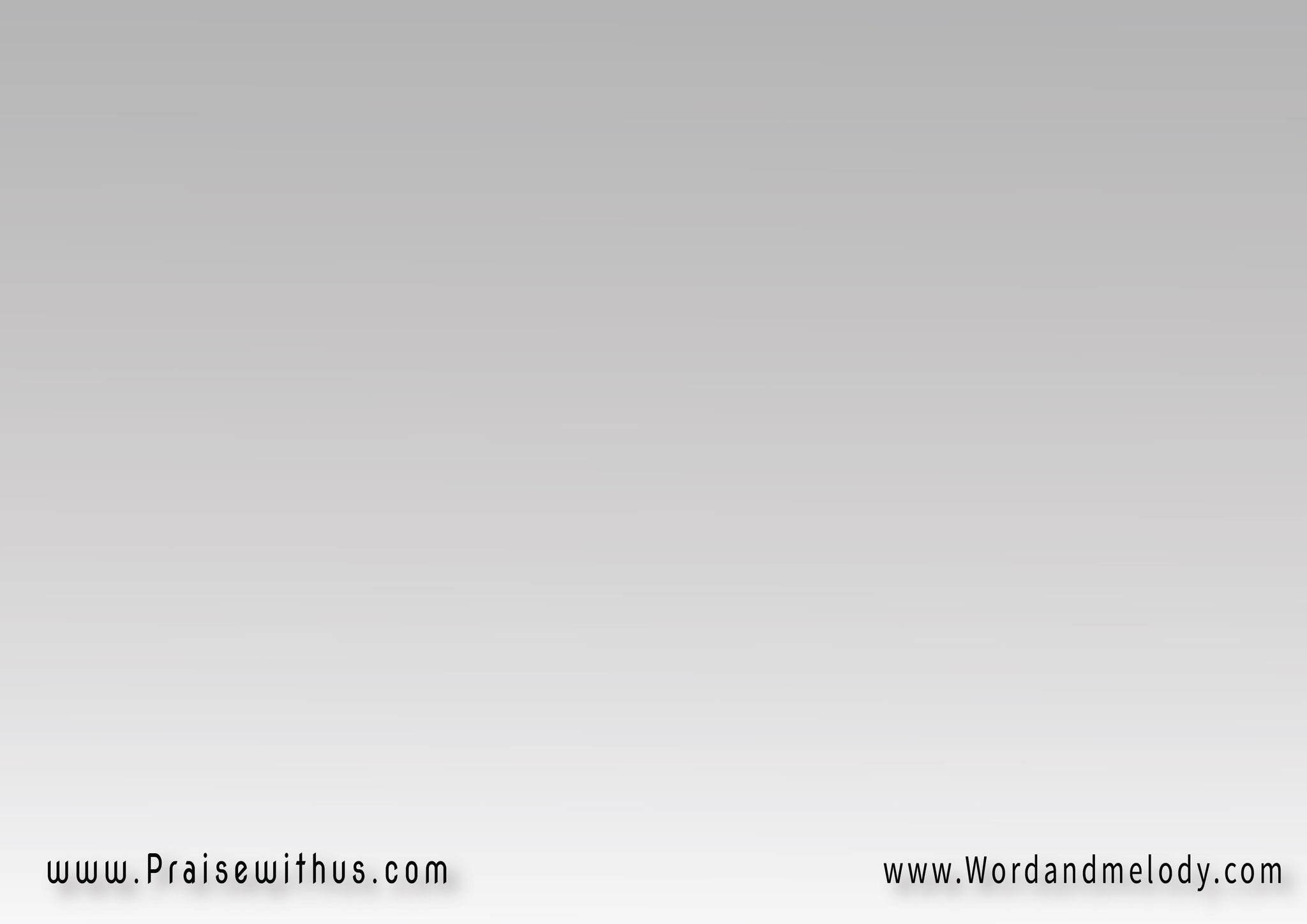 مولانا ربي ربي وغالينا
نطلب حضورك بيننا وفينا
اتعال يا ربي وأحيينا
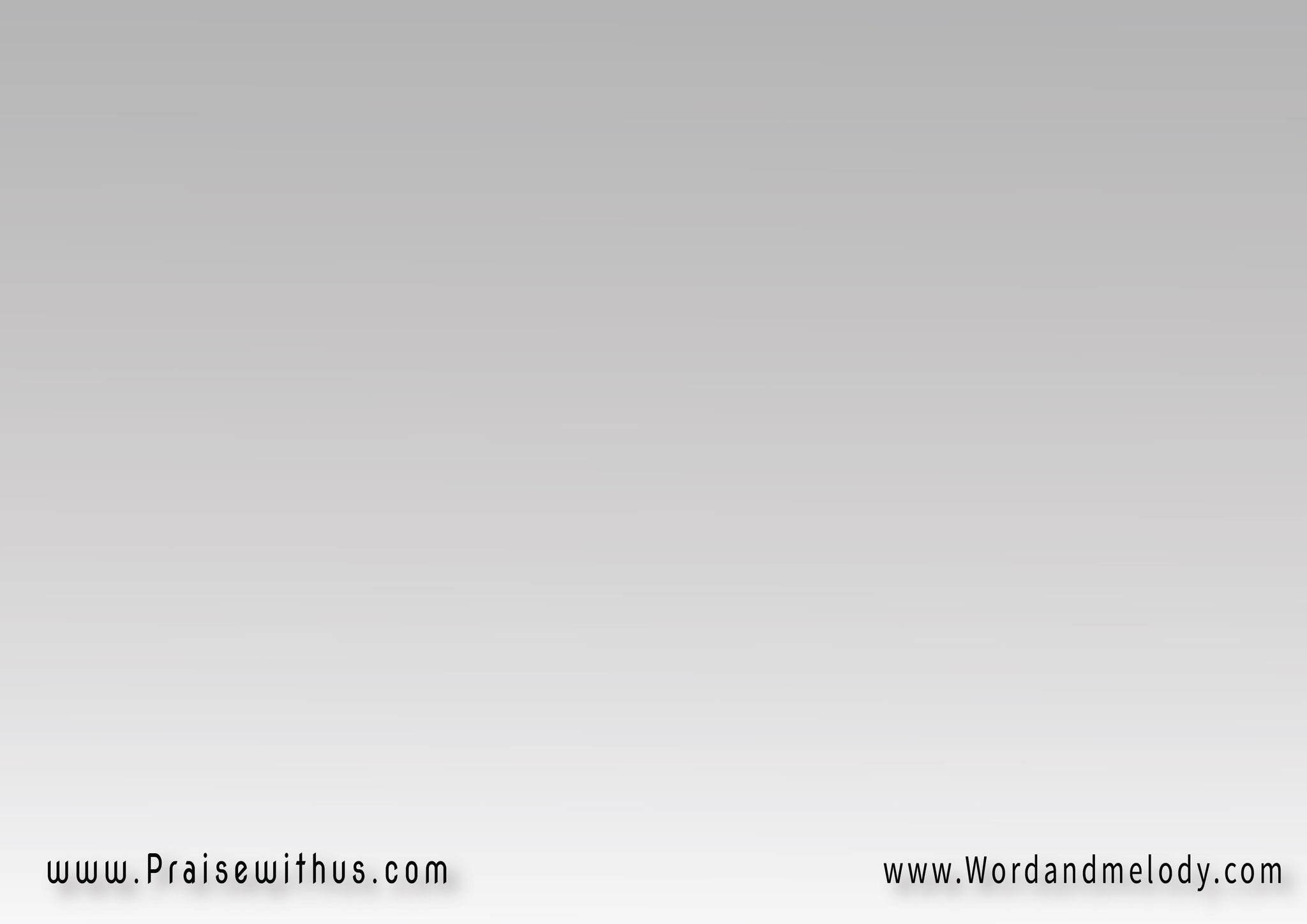 3- 
اه خش علينا بيك أملانا ديما
بسلامك مش كيف العال يعطينا 
انت فرحتنا انت فرحتنا وأغانينا
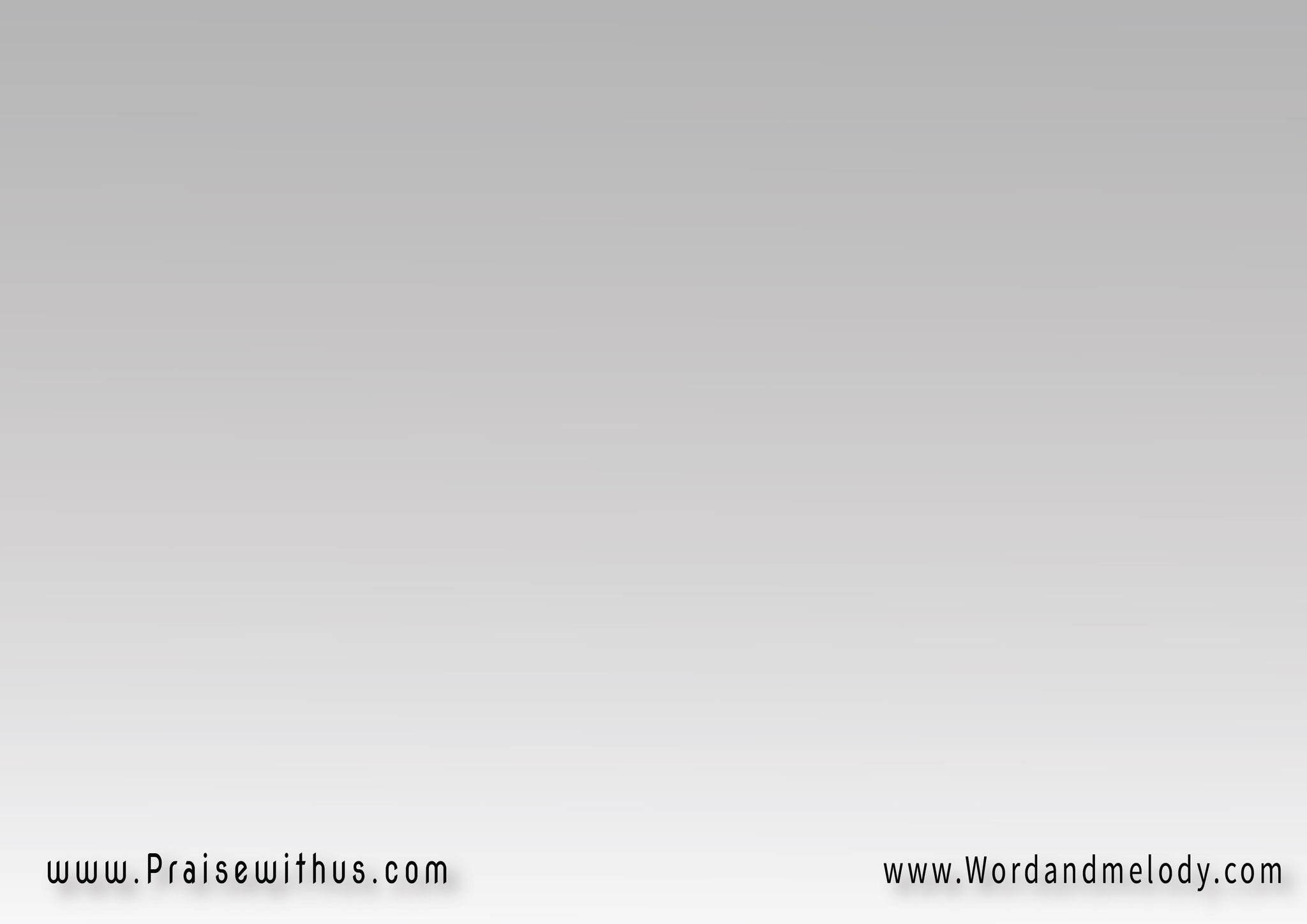 مولانا ربي ربي وغالينا
نطلب حضورك بيننا وفينا
اتعال يا ربي وأحيينا
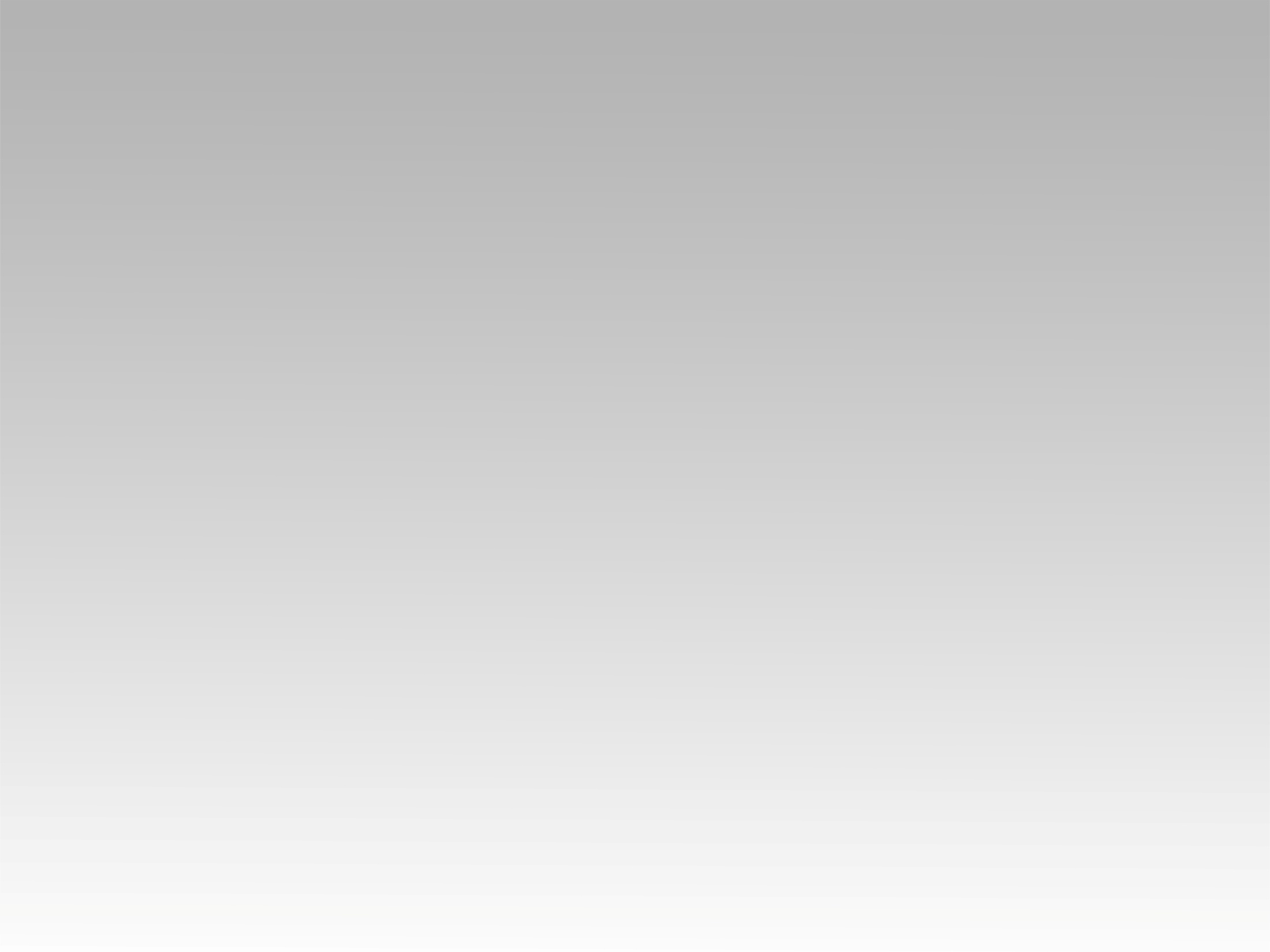 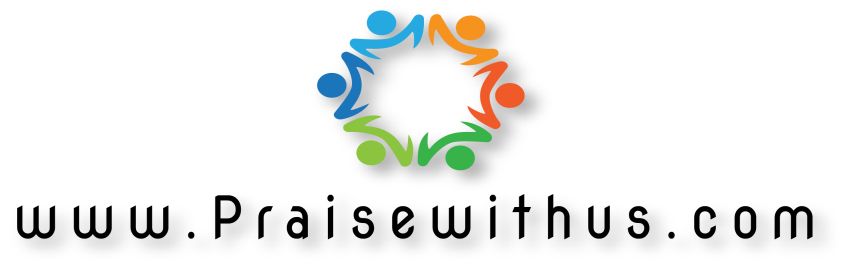